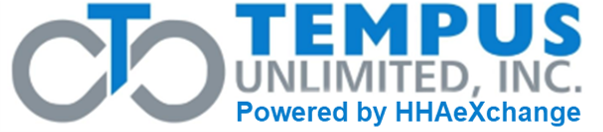 Financial Management Services (FMS) Stakeholder MeetingFMS Vendor Transition for Self-Directed Services
Community HealthChoices
March 4, 2022
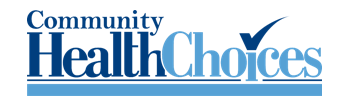 Agenda
FMS Transition
Presented by your Community HealthChoices MCOs: AmeriHealth Caritas PA CHC, Keystone First CHC, PA Health & Wellness, Inc., UPMC 
AND Tempus Unlimited
Transition Information

Tempus Call Center

EVV Training

Questions
2
Transition  Information
3
Tempus Transition Packets
Transition Packet Statistics
56% of CLE packets and 50% of DCW packets were returned
Transition packets re-mailed to all individuals who have not returned their packet
Transition packets mailed to new CLEs and DCWs who recently became active

Transition Packet Communication
Tempus communication to CLEs and DCWs:
Transition packet received and processed
Transition packet has not been received and was re-mailed
Transition packet mailed
Transition packets received and needing corrections will be addressed in the near future
4
Tempus Transition Packets
Alternate Languages
Transition packets are being translated into other languages

If you have not received a packet or want to check if your packet has been received:
Contact Tempus at;1-844-983-6787 or email PAFMS@tempusunlimited.org 
Contact your Service Coordinator
5
Tempus Transition Timeline Extension
EVV enrollment (“Welcome!”) emails at the end of March 2022.

New Enrollments with Tempus will begin around May 20, 2022
Time Entry
First day for Payroll Schedule A to submit time to Tempus is June 5
First day for Payroll Schedule B to submit time to Tempus is June 12
Payroll:  First payroll from Tempus for BOTH A and B schedules will be July 1

How is this extension being communicated to CLEs and DCWs?
Broadcast by email, text and voice message
Letters to CLEs will be sent
Notification on the PA website
MCOs will post on website
Service Coordinators are aware of extension and communicating to Participants
6
Tempus Call Center
7
Tempus Call Center
Tempus call back feature is now live in the call center


Tempus is continuing to hire and train staff


Average time in queue is below 5 minutes
Goal is to get below 2 minute average queue time in 2-3 weeks
Eventual goal is 85% of calls answered in 30 seconds or less
8
EVV Training
9
Timesheet Submission & Approval Process
Electronic Visit Verification (EVV) requirements for submitting timesheet is not changing

EVV process changes include:
New app to clock in and clock out
New process for DCWs to review and submit time to CLE for approval
New approval process for CLEs
New phone system (“IVR”) option for DCWs and CLEs to record and approve time

Every Common Law Employer and Direct Care Worker will need to be trained on the EVV system!
10
Timesheet Submission & Approval Process
Important information regarding Tempus user accounts:
All CLEs and DCWs must have a unique email address
CLEs and DCWs must provide an email address

How to provide email address
Visit  https://pa.tempusunlimited.org/ and click on the email survey link, answer the questions, and submit the form

How to obtain an email address
“How to” videos explaining how to get free email accounts with Google, Microsoft and Yahoo! on Tempus website

What happens if you don’t have internet or unable to use email:
You can use the phone system to clock time and approve time
The phone system is called “IVR”
IVR stands for Interactive Voice Response
11
Timesheet Submission & Approval Process
Tempus began to host multiple training sessions for CLEs and DCWs on January 10, 2022.

Training is conducted through:
Online WebEx Sessions
In-person Sessions will be scheduled closer to the new “go live”
NEW! Training Videos are now posted on the Tempus website
NEW! How-to Guides will be posted soon to the Tempus website

Training topics include:
How to obtain a user account to access the Tempus EVV app and        Tempus portal
How to download and use the Tempus EVV app to clock in and clock out
How to use the Tempus portal to submit time worked, edit a shift and create a manual entry
How to use Tempus phone system to clock in and clock out
How to approve or reject a shift
How to use the Tempus portal to view timesheet and payment information
12
Timesheet Submission & Approval Process
Tempus is hosting 90-minute Online WebEx sessions through 4/2/2022 for CLEs and DCWs to learn how to submit and approve time worked. Tempus will post an updated schedule in March for additional sessions.
Login Information included in the monthly communication to CLEs and posted to the Tempus website at https://pa.tempusunlimited.org/.
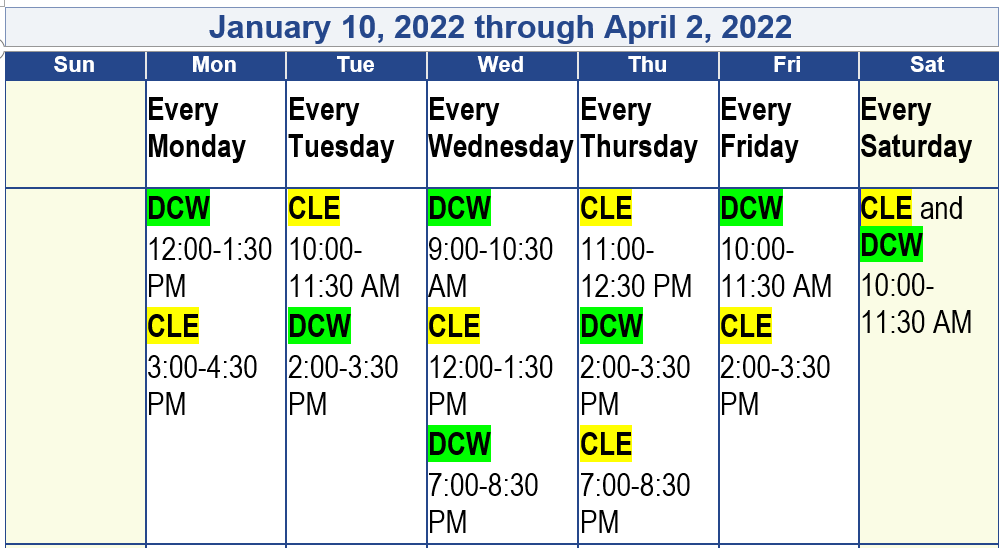 13
Questions?